STUDENT ORGANIZATIONADVISOR TRAINING
2024-2025
Overview
STUDENT ORGANIZATION REQUIREMENTS
2024 - 2025
Approval/Renewal Process
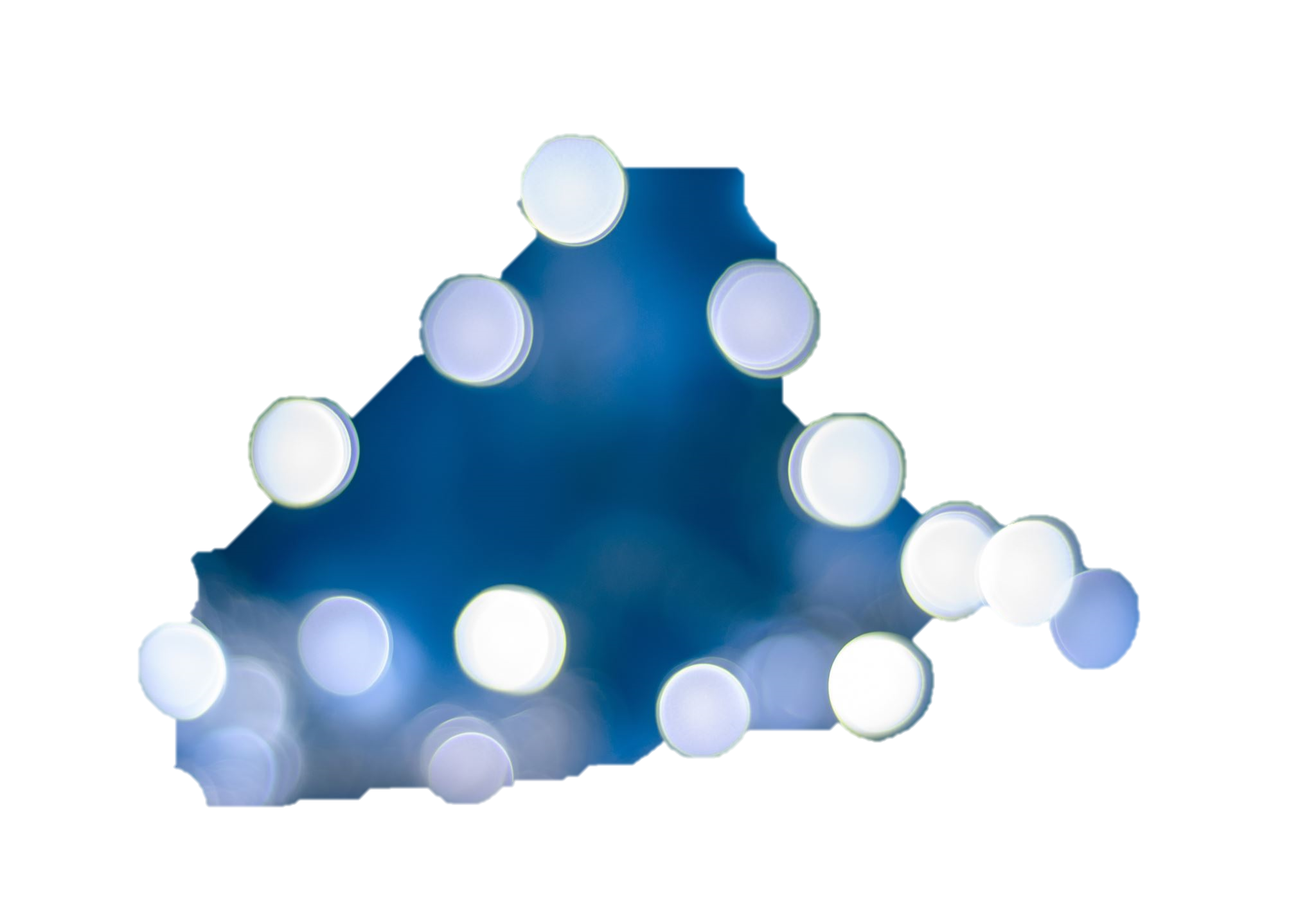 Approval Process
Renewal Process(Existing Student Organizations)
Submit renewal packet (renewal form, member list, current governing documents)
Notify Student Activities of regular meeting time and location
At least one advisor must complete training modules 
Organization president and at least one other officer must complete training modules
Constitution/Bylaws
All Registered Student Organizations (RSOs) are afforded the following privileges:
Use of OC facilities and resources for meetings and events
Access to OC Student Organization Center (Student Life Office)
Resources and support from Student Activities and Student Life
Ability to post flyers/signs on campus (with Student Life approval)
Voting representation in Student Government Association
Eligibility for funding through SGA and Student Activities (during Fall and Spring semesters)
Reserved presence in campus-wide events/organization fairs
Fundraising privileges on campus
Student Organization Privileges
Student Organization Responsibilities
RSOs are encouraged to have a positive impact on Odessa College in the following ways:
Provide social and educational involvement opportunities for OC students
Establish a regular meeting time and place
Create and adhere to a constitution and bylaws
Maintain a presence in college governance by participating in the Student Government Association
Collaborate with Student Activities to provide an array of events and services to students
Participate in campus-wide events, activities, celebrations, and student organization competitions
Represent organization and Odessa College in a positive manner at all times
RSO MEMBER ROLES AND RESPONSIBILITIES
2024-2025
Advisor
All organizations must have at least one advisor
Advisor must be a full-time/part time OC faculty or staff member
ECISD employees may also serve as advisors
Serve as liaison between RSO and college offices
Assist with reservations/arrangements for activities
Provide long-term direction/continuity
MUST Attend all official organization meetings and activities
Hold signature authority over organization funds and approve forms before submitting to Student Activities
Ensure compliance with OC policies and procedures
Explain OC policies to organization as appropriate
Promote relevant college and community opportunities to student organization members
Maintain contact with Student Activities Office
RSO Member Roles and Responsibilities
Roles and Responsibilities
Organization Officers
 Officers must be members of the organization in good standing, and obtain office through a fair and regular election process (Except in extenuating circumstances) 
 Preside over organization meetings
 Oversee all group events and activity
 Represent organization in campus life
 Develop, maintain, and uphold governing documents
Ensure compliance with OC and Student Life policies and procedures
 Maintain contact with advisor
 Maintain organization records
 Officers are responsible for the overall leadership and activity level of the organization
Organization Membership
Members and Membership must be open to all students, unless provided for in governing documents (i.e. GPA requirement for honor societies)
Decide and plan organization activities
Promote organization presence and recruit members
Complete necessary registration, event, fundraiser, and other forms and paperwork as necessary
Maintain contact with advisor
Maintain representation in the Student Government Association
Enhance the student experience at Odessa College
Stay active within the RSO
Assist with RSO activities and attend meetings
Bring feedback and ideas to help the RSO evolve
Pursue officer positions
Roles and Responsibilities
President
Primary representative of your organization
Organize Executive Board/Officer activity
Responsible for overall actions and quality of RSO
Vice President
Assist the President as necessary
Typically in charge of overseeing any RSO committees
Secretary
Take meeting notes/minutes
Maintain records of RSO activity for reference and historical purposes
Vice President of Business Affairs
Maintain RSO financial records
Oversee budget process and expenditures
Office Positions and Their Roles
2024 - 2025
STUDENT GOVERNMENT ASSOCIATION
OC Student Government
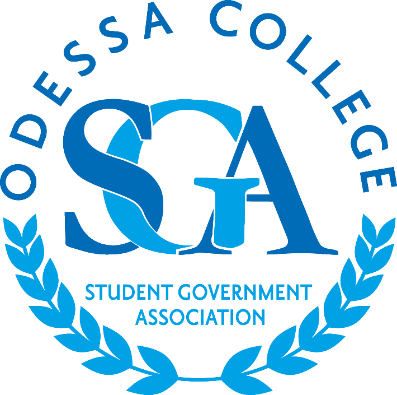 President: Lucy Enriquez
Executive Vice President: Jessica Fierro
Vice President of Business Affairs: Damilola Adesina
Secretary: John Ologhobo 
Parliamentarian: Vacant 
Media Relations Officer: Vacant
Student Government Association
Student Voice in Odessa College Governance
Executive Board, Senators - At-large, and RSO Representatives
RSOs automatically get one vote in SGA business
Must designate one representative and one alternate
ONLY these people may exercise the RSO’s vote
Other RSO members may become senators through traditional process (Members at-large)
RSOs must maintain 100% attendance at official SGA meetings and events to retain active status
Sanctions for RSO non-attendance may include probation, suspension, or dissolution
RSOs under SGA suspension or dissolution will be considered inactive and lose all privileges associated with registered/active RSO status
Registers/Active Status may be regained through compliance with SGA policies
In order to apply for funding and be approved your organization must:
Be a Registered Student Organization (RSO) through Student Activities
Attend recruiting opportunities such as:
Wrangler Orientation, Wrangler Round-Up, Club/Organization Fairs, Resource Fairs, Etc.
Attend SGA meetings
Collaborate with SGA
Attending SGA events
Partnering with SGA to host events
Attend SGA Region I Conference
Be an active student organization
Host regular meetings
Host events
SGA Funding
MARKETING, POSTING, AND SOCIAL MEDIA
2024 - 2025
Advertising
All advertising must include:
Sponsoring Organization(s) Name(s)
Event name
Date
Time
Location
Contact Information
Student Activities Approval Stamp (printed materials)
SGA logo (if posted off campus- requires additional approvals)
Advertising
Posters/Flyers
Table Tents
Email Blast  (All Students/All OC)
This Week @ OC Newsletter
Social Media- only through Student Activities (RSOs are NOT allowed to maintain organization Social Media platforms)
Facebook/Snapchat
Student Government Association​
Local Media (TV, Radio, Print - Requires Additional Approvals)​
OC Digital Signage (Requires Additional Approvals)​
Wrangler Vision & Digital Marquee​
Creative Options​
Discuss with Student Activities before implementing
Advertising
Graphics
Must be original, or royalty-free
Cannot infringe on trademarked images/brands
OC Logo - Must receive permission from Director of Student Activities to use. 
http://www.odessa.edu/logo
May be resized, MAY NOT be distorted or re-colored!
May not imply/represent/resemble alcohol or drug use or paraphernalia or pornography
Off-Campus Media	
Must be approved through Student Activities and Media Relations
Creative Services Request
Step 1: Submit Creative Services Request
Step 2: Review proof of flyer
Step 3: Forward flyer to studentactivities@odessa.edu or eogarcia@odessa.edu
Step 4: Have Marketing print out flyer
Step 5: Take to Student Life Office to get flyers stamped
Step 6: Post flyers
https://forms.clickup.com/45033695/f/1aya6z-290/7IO3A467XFO1Q25D57
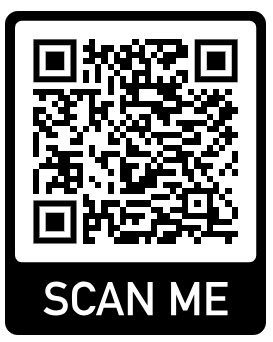 Posting Policy
Applies to all printed flyers, signs, posters, table tents, and any other print advertising
MUST be approved by Student Life and Marketing prior to printing and posting
May be posted no sooner than two weeks before event
Must be removed (including residual adhesive) within 24 hours of stamped date
May not be posted on doors or in obstruction of previously posted flyers or existing signage
May not be taped on any painted walls
May post on tile and glass 
Hang using scotch/masking/painters tape
Do NOT use duct or packing tape
Colored tape is not allowed to be visible
Scotch tape available through Student Activities
Flyers must be hung straight/neatly
Taping must be reasonable and not unsightly. Do NOT tape across the corners of flyers/posters - This is sloppy and it will be removed. Tape with/along the edge of the paper. 
Flyers will be taken down if policies are not followed!
Media TV Screens Across Campus
May be used to advertise student events
Image Specifications
1920px by 1080px @ 72dpi
Use JPG format
Submit to studentactivities@odessa.edu for approval and posting
Remember to attach!
OC Wrangler Vision
Social Media
Again, RSOs are NOT allowed to have Facebook, Twitter, Instagram, SnapChat, or any other form of social media.
This request comes directly from the Department of Marketing and Media.
If you need anything posted on Facebook or Snapchat you may email studentactivities@odessa.edu
CRM
If you need anything sent out to students through email, please send the following to eogarcia@odessa.edu
In a JPEG (200 KB or less) - flyer
Exact wording of the post
How often you want the email sent out
Send calendar invite of when you want the email posted